ESCUELA NORMAL DE EDUCACION PREESCOLAR
CICLO ESCOLAR 2021-2022

NOMBRE DEL CURSO: El sujeto y su formación profesional 
SEMESTRE Y SECCIÓN 1° “C “

TRAYECTO FORMATIVO: Base teórico metodológicas para la enseñanza

Unidad de Aprendizaje: III
EL DOCENTE QUE QUEREMOS: ENTRE LA POLITICA EDUCATIVA Y LAS CONDICIONES DE FORMACION Y DESARROLLO PROFESIONAL


Competencias:
Integra recursos de la investigación educativa para enriquecer su práctica profesional, expresando su interés por el conocimiento de la ciencia y
 la mejora de la educación. 
Actúa de manera ética ante la adversidad de situaciones que se presentan en la práctica profesional. 
TEMA: 

El nuevo perfil del futuro docente. Horizontes y condiciones de posibilidad

NOMBRE DEL DOCENTE: Graciano Montoya Hoyos


NOMBRE  DE LOS INTEGRANTES:
EQUIPO 9
PEREZ LOPEZ MARISOL
LUCIO CRUZ VALERIA
KAREN ALONDRA HERNANDEZ RODRIGUEZ 


FECHA: 02/12/2021
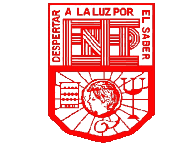 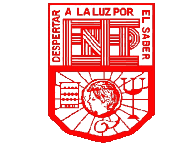 El fracaso de enseñar. Ideas para pensar la enseñanza y la formación de los futuros docentes. Allianud, A y Antelo E.
LA DECISION DE APRENDER¿Qué debo de hacer o no hacer al enfrentarme como futura docente?
“El aprendizaje es una decisión y la enseñanza una obligación" Aquí podemos reconocer que el maestro tiene la obligación de enseñarnos y ya nosotras decidimos q rescatamos de la enseñanza o si no rescatamos nada”.
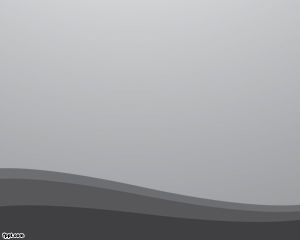 EJEMPLO:
Cuando un maestro da su clase, el alumno hace apuntes de los puntos mas importantes o claves, en cambio es opcional. Pero la enseñanza es una obligación para que el alumno parta de ahí
EJEMPLO:
La escuela es una comunidad de aprendizaje , el maestro enseña , pero los alumnos toman también   la decisión de poner atención, participar en clases, hacer las tareas , en cuanto al maestro este tiene que buscar  estrategias para seguir capacitándose y así dar una educación de calidad . Uno no puede dar lo que no tiene se puede decir que  el compromiso es de todos, es decir tanto del maestro, como del alumno, van de la mano.  El maestro tiene que buscar estrategias para seguir capacitándose y así dar una educación de calidad . Uno no puede dar lo que no tiene.
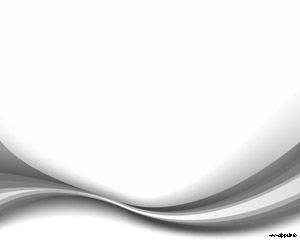 "no parece poder haber, una educación que en un punto no sea conservadora" No debemos mantener una educación conservadora porque será una educación un poco cerrada y no contemplaremos la opinión o entretenimiento del niño.
EJEMPLO:
El alumno no tendrá interés en la educación si el docente no tiene o lleva a cabo cierto dinamismo en la misma por lo cual lleva a su desinteres
EJEMPLO:
 La nueva sociedad necesita  una nueva forma de entender. Por ejemplo en la escuela tradicional lo importante era adquirir cuanto más conocimientos mejor, mientras que con la escuela nueva se pretende  desarrollar las destrezas del alumnado así como sus habilidades de una manera mucho más abierta y dinámica a lo que se estaba acostumbrado , Los docentes deben propiciar a en que cada alumno participe de manera activa y así puedan obtener un aprendizaje efectivo  .
"se conserva para suministrar las guías para obrar en lo sucesivo que faltan" Si debemos GUIARNOS de las obras pasadas o de algunas ideas conservadores pero para ver q podemos reforzar o para ver que podemos mejorar.
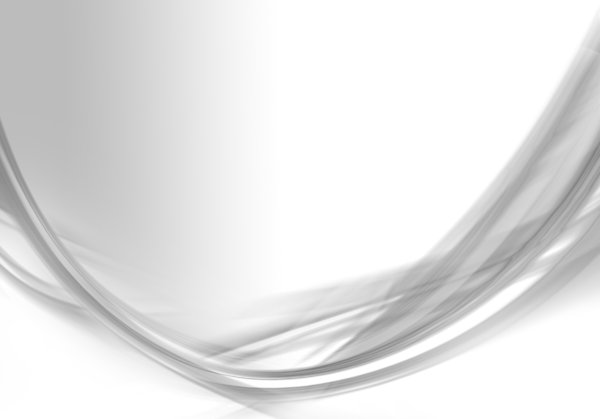 EJEMPLO:
Podemos tomar referencias de algunas guías para una compresión ya sea completa, ya que el alumno puede estar mas familiarizado
EJEMPLO: Actualmente hay un gran avance en cuanto a la educación se refiere,  y cada día salen a la luz nuevas metodologías innovadoras dejando aún más atrás la idea conservadora . Aunque aún es usual encontrarnos con aulas en las que se siguen dando clases como antes, pero cada vez son más los docentes involucraos con la idea de que la educación crezca y avance al mismo ritmo que avanza la sociedad.
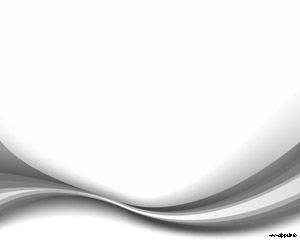 EJEMPLO:
Un docente siempre tiene que tener como su prioridad que el alumno crezca a su nivel profesional y educativo, ya que las enseñanzas que el le pueda dar un día puede aplicarlas en su día a día
"el objetivo de la educación, como lo quería Dewey, es el crecimiento, el progreso entendido como complejidad" Nosotras como futuras docentes debemos de tener en cuenta que nuestro objetivo es que con nuestra enseñanza los niños crezcan y tengan progreso.
EJEMPLO:
Lo que Dewey se refiere es que el aprendizaje en ocasiones puede ser complicado, pero como futuras docentes tenemos que entender que cada alumno  adquiere el conocimiento mediante un proceso diferente y debemos de dar a los alumnos las herramientas correctas es decir como futuras docentes debemos proveer buenos conocimientos para que ellos se  desarrollen , avancen y progresen en la educación ,en la sociedad y emocionalmente. 
La educación es necesaria en todos los sentidos.
Kant decía "Se le educa (al niño) para que un día pueda ser libre, esto es, para no depender de los otros" esto se relaciona con las ideas conservadores, ya que actualmente hay que dejar que los niños tengan autonomía en la solución de problemas para que no dependan siempre de los docentes y puedan tener ideas propias sin depender de la información del docente.
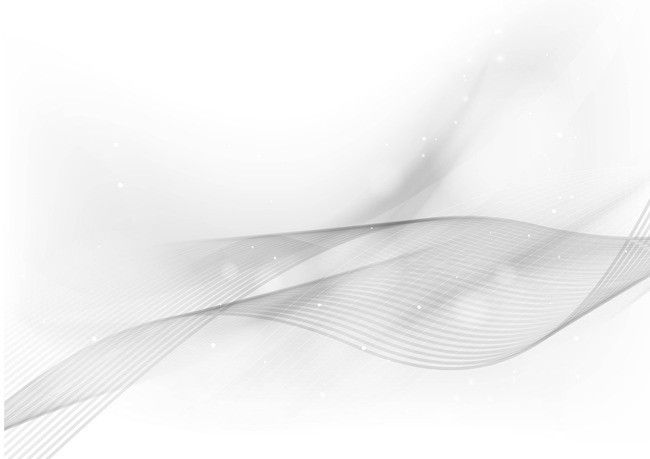 EJEMPLO: Por autonomía, de forma resumida y sencilla, entendemos la capacidad de una persona, para obrar con independencia de otros. Por lo tanto, como futuras docentes es bueno poder educar  en esa libertad desde una autonomía responsable: y así poder invitarlos a que tomen  sus propias decisiones.
A si mismo los alumnos aprenderán a asumir distintos papeles y adquieren habilidades de relación, comprensión, apertura y comunicación.
EJEMPLO:
Debe brindársele ayuda al alumno, pero también dejarlo que haga las cosas de manera independiente para que tenga en cuenta que no siempre va a tener a alguien que le tienda la mano para muchas situaciones
Necesitamos que haya mas docentes porque uno siempre irá mas adelante que otro en base a aprendizajes, por lo tanto, necesitamos distintos puntos de vista.
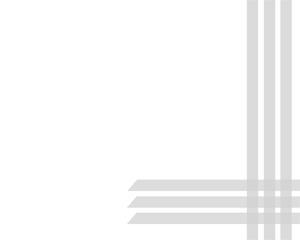 EJEMPLO:
La variación de maestros a lo largo de nuestra educación es vital, ya que les aprendemos nuevas cosas, tanto a su manera de trabajar así como el método de enseñanza que tiene.
Lo cual es importante debido a que si tenemos  aun maestro siempre de alguna manera nos “cerramos”
EJEMPLO:
Podemos trabajar en colaboración con los  distintos docentes para un bien en común , el aprendizaje de los alumnos y compartir las diferentes estrategias de enseñanza en el salón de clases. 
Todo aprendemos de todos .